Booster Operations 9/28/18 – 10/5/18
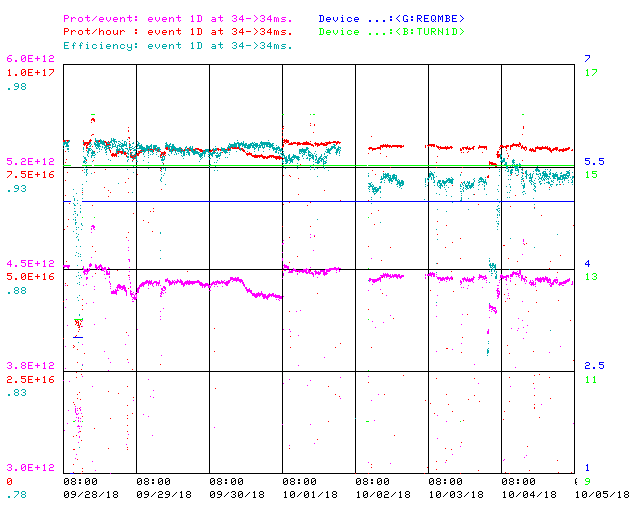 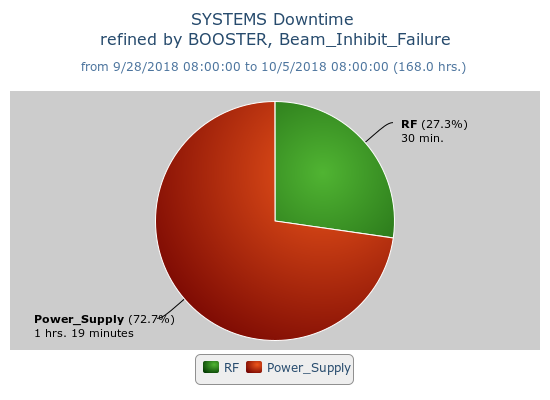 F
T
F
F
Sa
F
M
Su
F
F
F
W
W
F
Sa
F
F
F
F
F
F
Su
F
Su
M
Sa
Tu
F
M
M
F
M
F
Su
Th
M
W
W
W
Th
W
F
Sa
Sa
Tu
F
F
Sa
F
F
Sa
F
Su
M
M
M
Su
F
Sa
Sa
Th
M
Su
Tu
Su
Su
Su
Sa
Sa
M
F
F
Sa
F
W
W
Su
W
Th
F
M
M
F
Sa
F
Sa
Th
Su
W
F
F
Su
W
Su
M
Tu
Sa
F
Sa
M
M
Su
M
Th
W
M
F
M
W
Su
F
Su
u
Sa
Sa
Th
F
Sa
F
W
M
Sa
Su
W
Su
F
M
Access to  replace BRF16 Cavity
Capture/Transition Issues
BRF8 Cable Fault
Downtime: ~110min
WAPS mod Deck trip BRF9
BRF10 Bias AC over current
MP02 regulation problem
DOGL3 Flow Switch
MKS06 Cable  Termi
Collimator  Studies
KRF4  problem
BNB DI Bottle work
This week:
Opportunistic GMPS regulator studies.
Tuning up beam to BNB
New BPM system commissioning continues.
Currently $1D ~4.5E12 p/p, 93%, 7.4E16 p/hr
Requests:
Opportunistic access request for BRF8 tunnel problem 2-3hrs
Opportunistic GMPS regulation studies.